These women protesters at the August 1963 March on Washington forthrightly issued demands that had a long ...
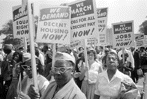 J Am Hist, Volume 91, Issue 4, March 2005, Pages 1233–1263, https://doi.org/10.2307/3660172
The content of this slide may be subject to copyright: please see the slide notes for details.
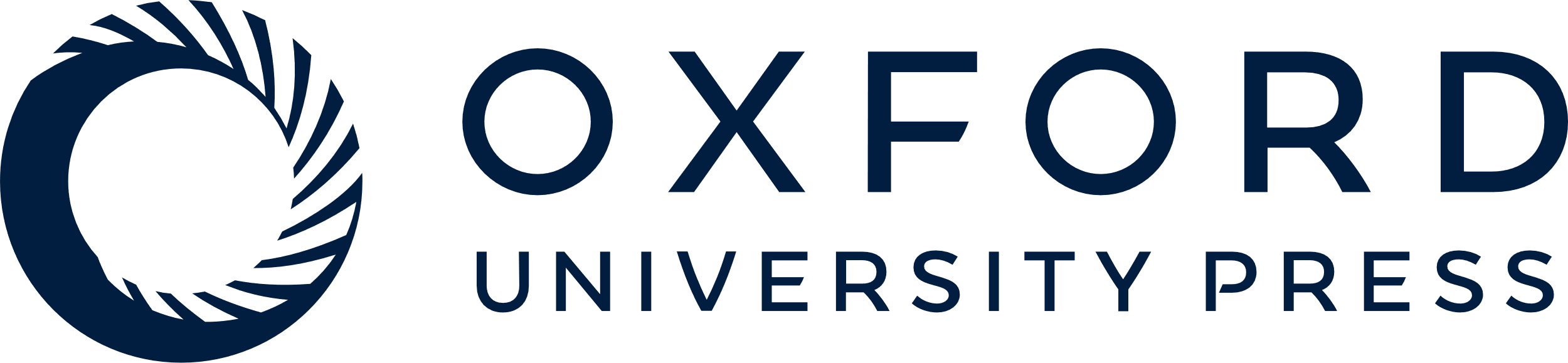 [Speaker Notes: These women protesters at the August 1963 March on Washington forthrightly issued demands that had a long history in the long civil rights movement: decent housing, equal rights, voting rights, and jobs for all. Photograph by Wally McNamee. Courtesy Corbis.


Unless provided in the caption above, the following copyright applies to the content of this slide: © 2005 by the Organization of American Historians]